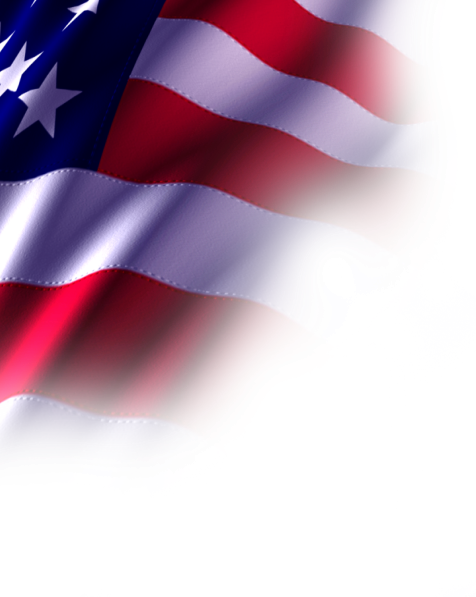 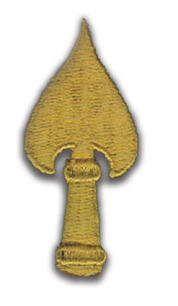 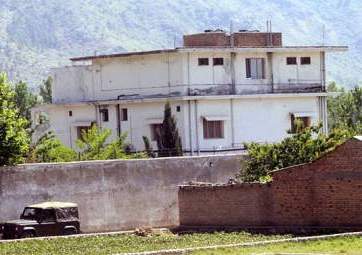 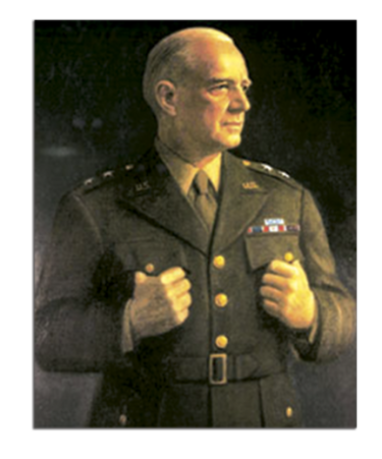 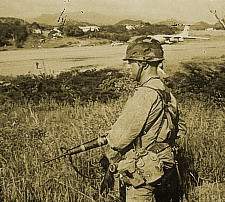 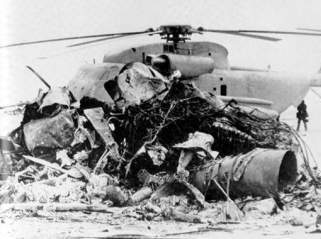 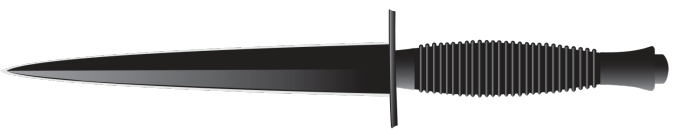 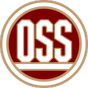 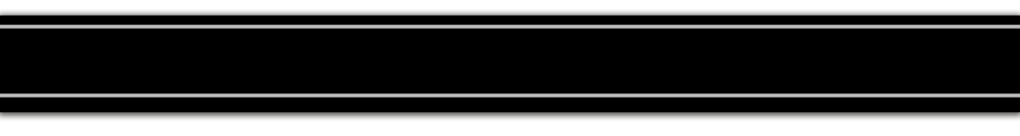 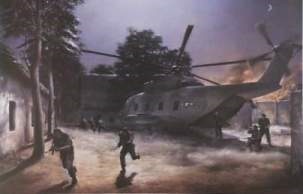 U.S. Special Operations Command
The Nexus of Strategy and Innovation
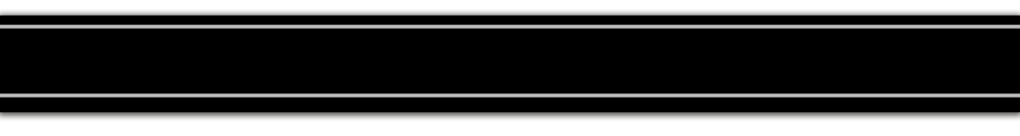 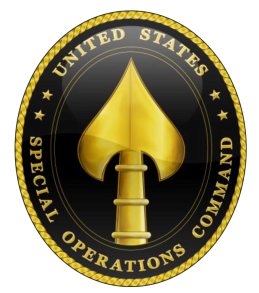 Purpose and Agenda
Purpose: To provide information on U.S. Special Operations Command, the Donovan Strategy and Innovation Group, and describe our emerging view of the future

Agenda:

What are Special Operations?
Who are We?
What is Our Emerging View?
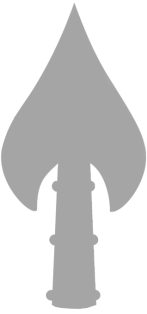 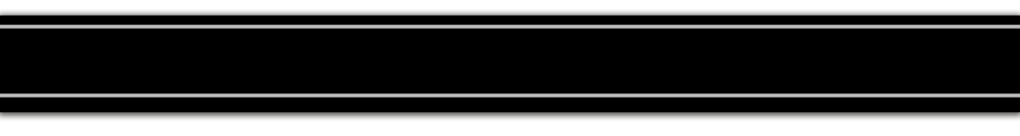 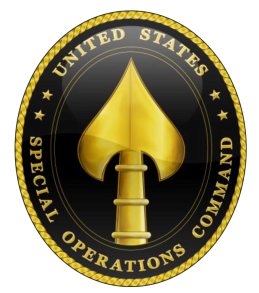 What are Special Operations?
Operations requiring unique modes of employment, tactical techniques, equipment  and  training  often  conducted  in  hostile,  denied,  or  politically  sensitive environments  and  characterized  by  one  or  more  of  the  following:  
Time sensitive
Clandestine
Low visibility
Conducted with/through indigenous forces
Requiring 
Regional expertise
A high degree of risk
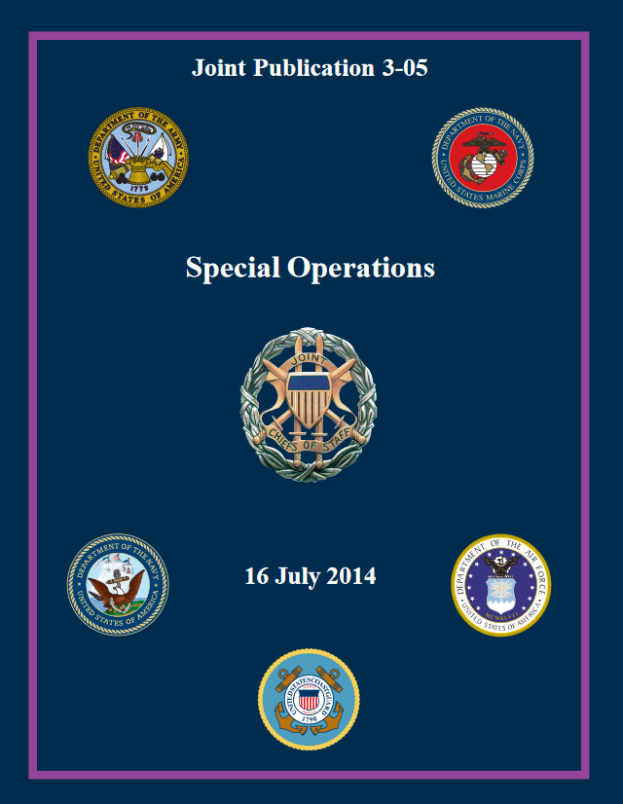 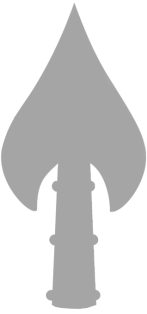 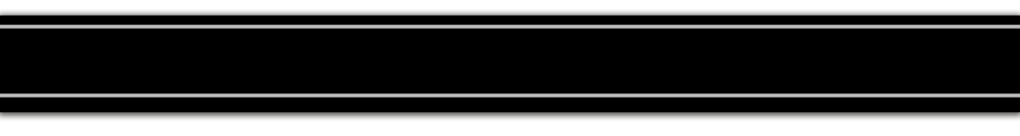 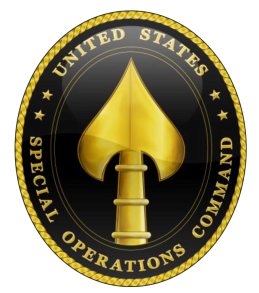 USSOCOM Mission
“USSOCOM develops and employs fully capable Special Operations Forces to conduct global special operations and activities as part of the Joint Force to support persistent, networked, and distributed Global Combatant Command operations and campaigns against state and non-state actors, to protect and advance U.S. policies and objectives.”

- 2018 Campaign Plan for Global Special Operations
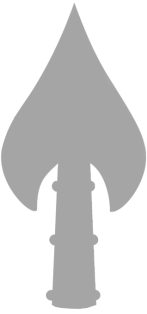 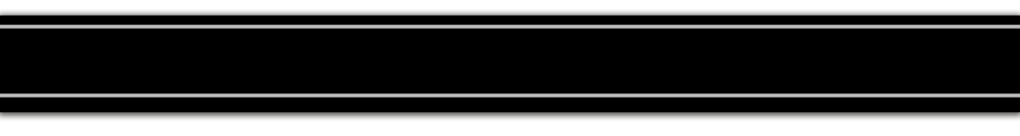 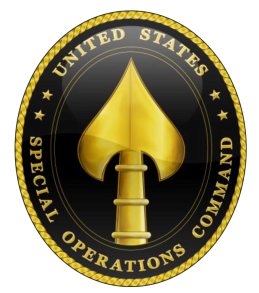 National Defense Authorization Act of 1986
Secretary 
 of Defense
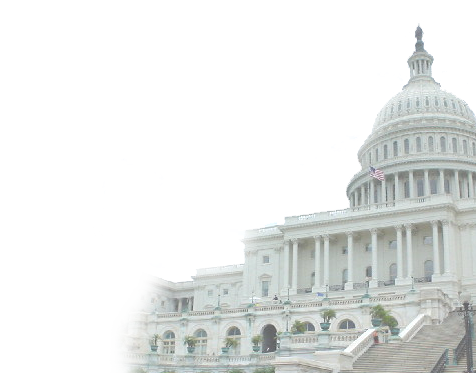 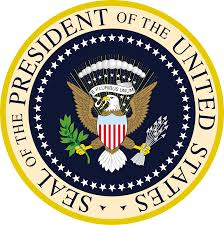 President of 
the United
States
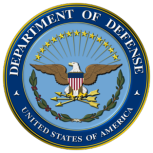 Under Secretary
   of Defense (POLICY)
Assistant Secretary 
  of Defense  (Special Operations
  Low-Intensity Conflict)
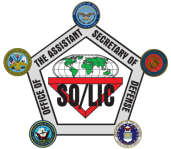 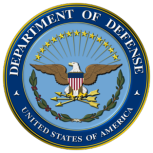 U.S. Special Operations
Command
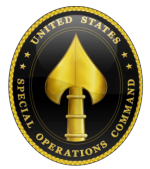 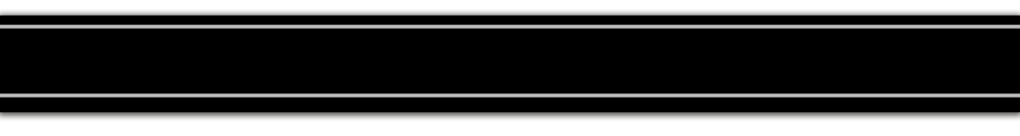 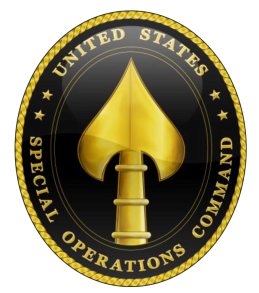 A Unique Command
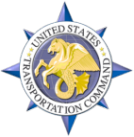 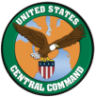 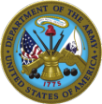 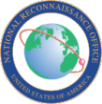 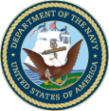 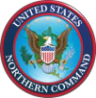 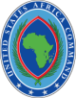 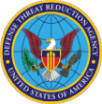 A Combatant Command
…with legislated Military
 Department-like authorities
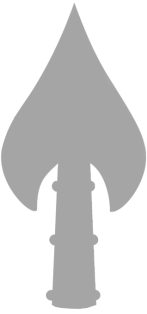 Organize, train, equip SOF
Develop SOF strategy,                        doctrine, and tactics
Program and budget for SOF
Procure SOF-peculiar equipment
Monitor management of                    SOF personnel 
Ensure interoperability
Conduct internal audits
Command of all SOF
Synchronize planning for global operations against terrorist networks
Deploy SOF to support GCCs
As directed, conduct                      operations globally
Plan & execute pre-crisis activities
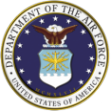 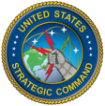 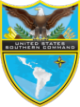 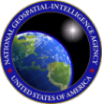 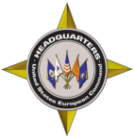 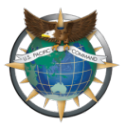 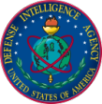 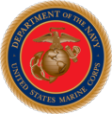 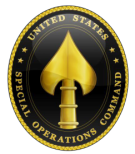 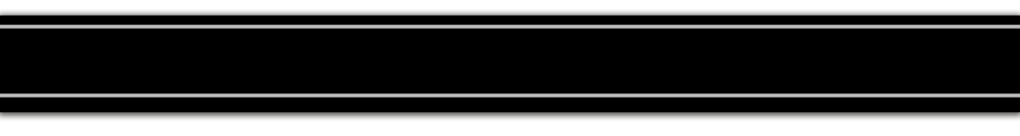 The SOF Enterprise
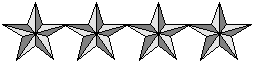 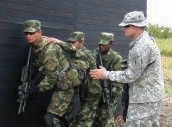 U.S. Special Operations
Command
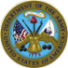 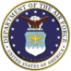 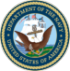 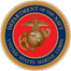 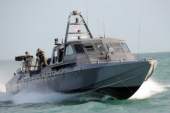 United States Army
Special Operations
Command
(USASOC)
Air Force
Special Operations
Command
(AFSOC)
Marine Corps
Special Operations
Command
(MARSOC)
Naval Special
Warfare Command
(NAVSPECWARCOM)
Joint Special
Operations
Command (JSOC)
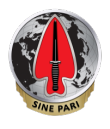 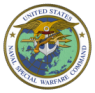 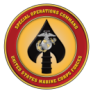 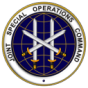 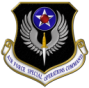 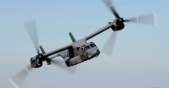 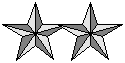 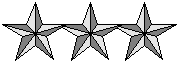 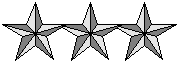 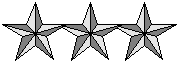 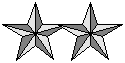 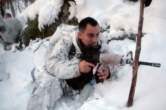 FT BRAGG, NC

SPECIAL FORCES
RANGERS

AVIATION

MISO

CIVIL AFFAIRS

JFK SPECIAL 
WARFARE CENTER
FT BRAGG, NC
JOINT STANDING 
DEVELOPMENT,
TRAINING 
AND EXERCISES
CAMP LEJUENE, NC

MARINE SPECIAL 
OPERATIONS 
COMPANIES
MARINE SPECIAL 
OPERATIONS 
ADVISORY GROUP
MARINE SPECIAL 
OPERATIONS 
SUPPORT GROUP

MARINE SPECIAL 
OPERATIONS SCHOOL
NAB CORONADO, CA

SEAL TEAMS
SPECIAL BOAT TEAMS
SEAL DELIVERY 
VEHICLE TEAMS
NAVAL SPECIAL 
WARFARE CENTER
HURLBURT AFB, FL

AVIATION - FIXED WING
   & VERTICAL LIFT
SPECIAL TACTICS
AVIATION FID
ISR/PED
AIR FORCE SPECIAL 
OPERATIONS SCHOOL
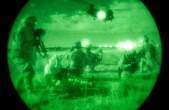 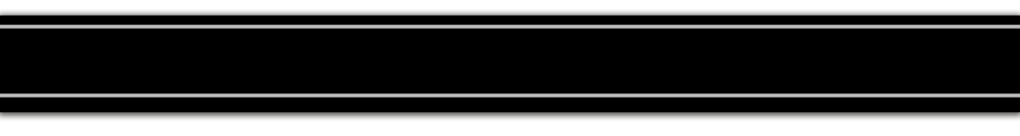 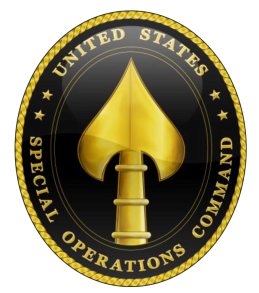 Theater Special Operations Commands
USNORTHCOM
USEUCOM
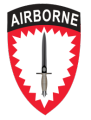 SOCEUR
Stuttgart, Germany
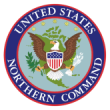 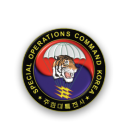 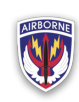 SOCNORTH
USAFRICOM
USPACOM
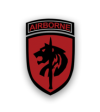 SOCKOR
Camp Kim, Seoul, Korea
USSOUTHCOM
SOCCENT
MacDill AFB, Florida
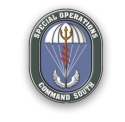 USPACOM
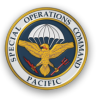 SOCAFRICA
Stuttgart, Germany
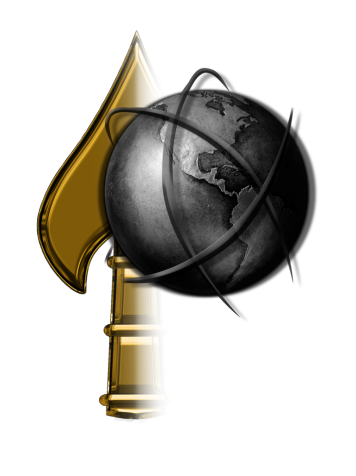 SOCPAC
Camp Smith, Hawaii
SOCSOUTH
Homestead ARB, Florida
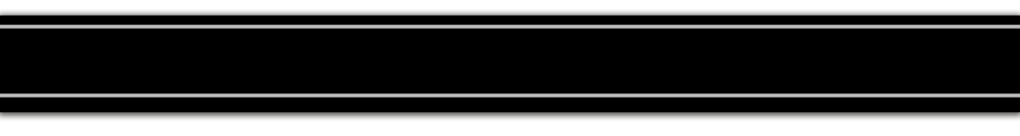 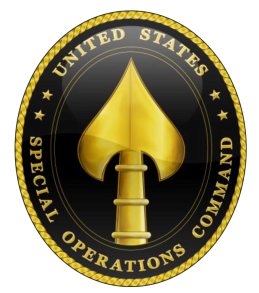 SOF: Small Numbers, Strategic Impact
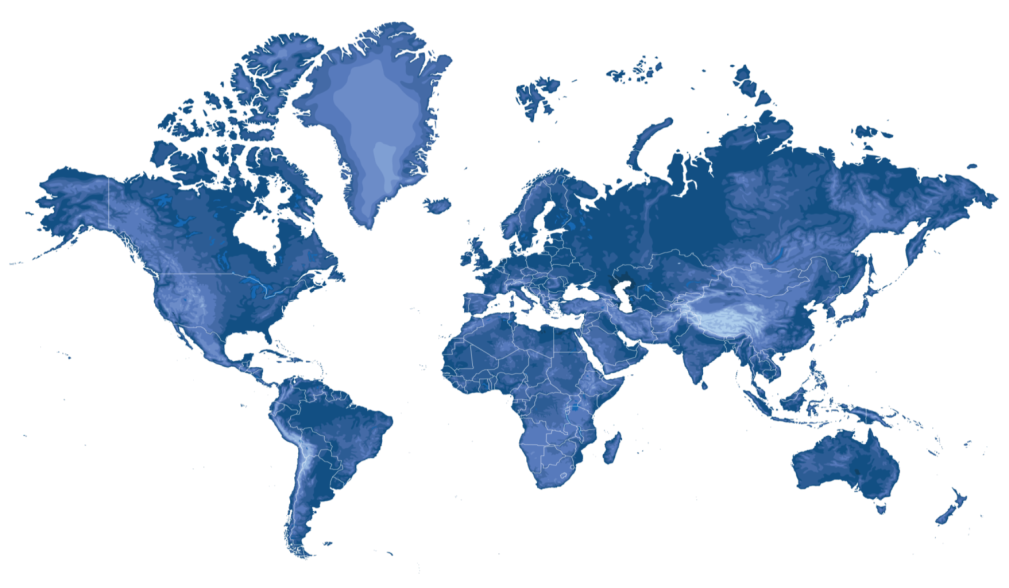 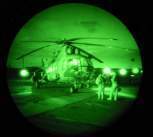 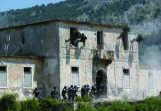 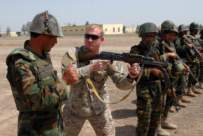 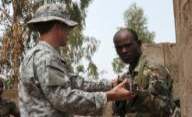 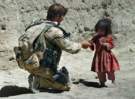 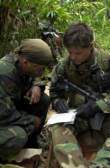 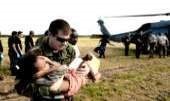 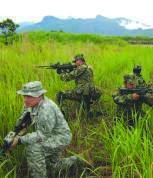 ~77,000 Strong with ~8,000+ forward deployed 
 Annual presence in ~80 countries 
 Less than 2% of Department of Defense budget
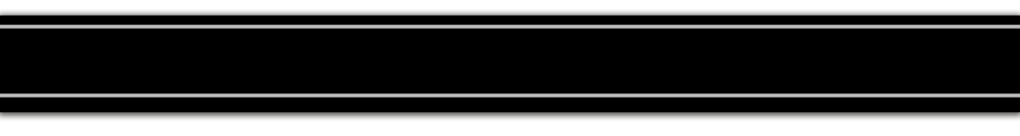 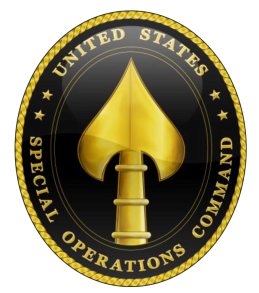 Our Vision and Mission
Vision 
The Donovan Strategy and Innovation Group acts as a catalyst for change and innovation across the Joint SOF enterprise

Mission
We continually develop an understanding of strategic opportunities and challenges; frame strategic approaches; identify capabilities; and integrate recommendations into the Joint SOF enterprise and improve its ability to further national interests across the globe
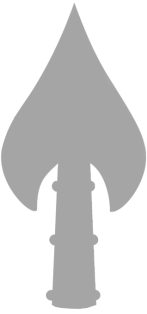 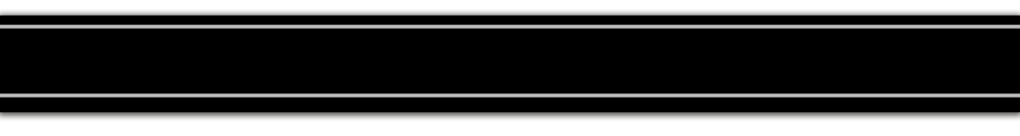 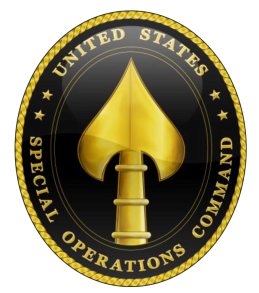 Our Approach
Core Questions
What are the strategic opportunities and challenges facing the Joint SOF Enterprise?
How can we integrate recommendations into the Joint SOF Enterprise?
How should the Joint SOF enterprise frame its strategic approaches?
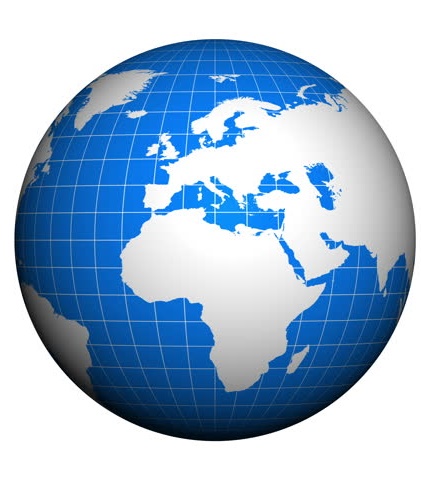 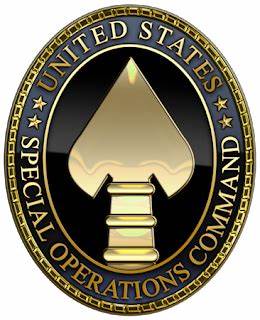 Complexity
Change
Conflict
Confusion
Connectivity
Cooperation
Our “Team of Teams”
Joint
Interagency
International
Multinational
Industry
Academia
Non-Governmental 
Others
What capabilities does the Joint SOF enterprise require?
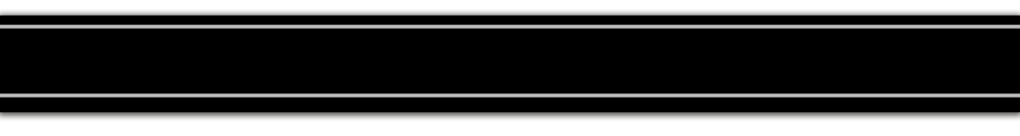 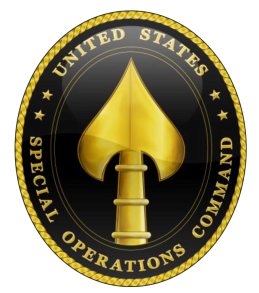 The Nexus of Strategy and Innovation
Populations
HF
Design Thinking
Sea
Acquisitions
National Military Strategy
Other Guidance
Domains and Environments
Air
Land
Road 
Mapping
Sustaining Innovation
Space
Strategic Guidance
Joint Strategic Campaign Plan
Subsurface
Cyberspace
R&D Labs
National Security Strategy
15-20% Rule
Subterranean
National Defense Strategy
Venture Capital Model
Disruptive
Innovation
Nature of War
Fog, Friction, Chance
Strategy
Innovation
People, Government, Military
Innovation Labs
Lean Launchpad
Strategic Theory
Fear, Honor, Interest
Open Innovation /Prizes
Competition
Character of Conflict
Law Enforcement
China
Breakthrough Innovation
Research Divisions
Iran
Military
Russia
U.S. National Security Challenges
Elements of National Power
Basic Research
Mavericks
North Korea
Skunkworks
Diplomacy
Economic
Academic Partnerships
Journals and Conferences
Financial
Violent Extremism
Information
Intelligence
Satell, G. (2017). The 4 Types of Innovation and the Problems They Solve.  Harvard Business Review. Retrieved from https://hbr.org/2017/06/the-4-types-of-innovation-and-the-problems-they-solve
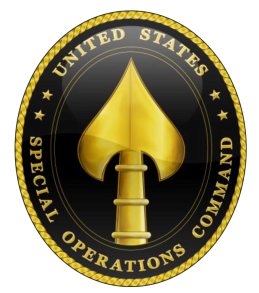 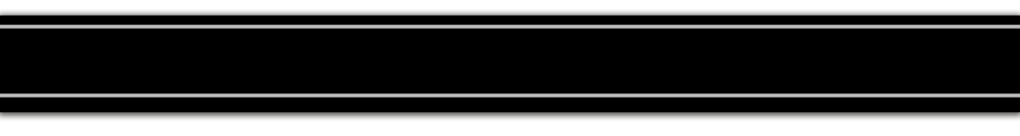 The Problem

Current Conflicts with Critical and Significant Impact on U.S. Interests
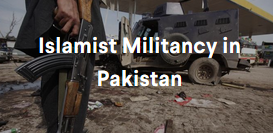 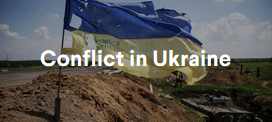 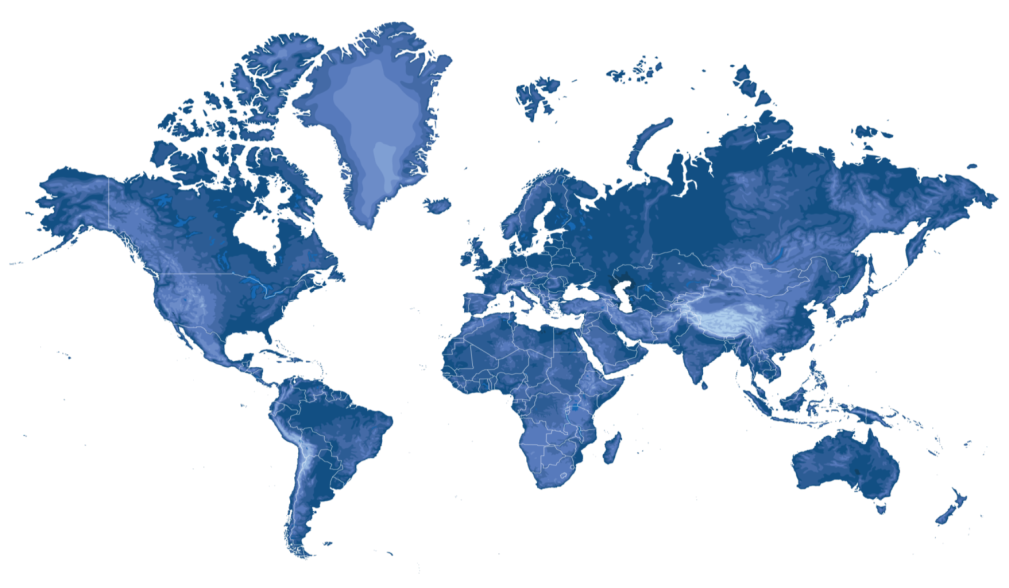 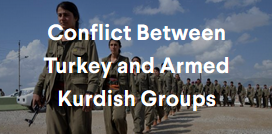 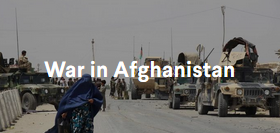 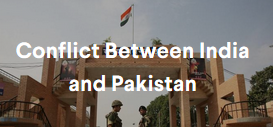 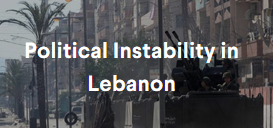 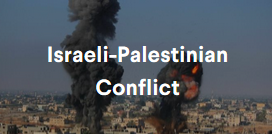 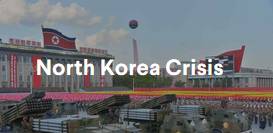 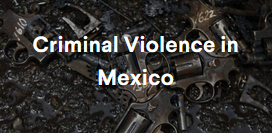 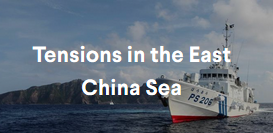 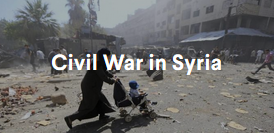 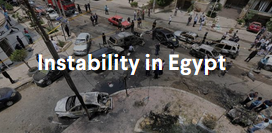 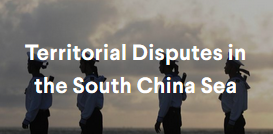 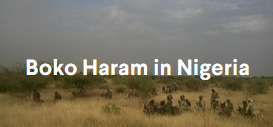 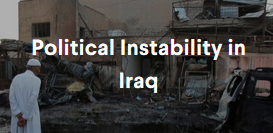 CFR Global Conflict Tracker: https://www.cfr.org/interactive/global-conflict-tracker/?category=us
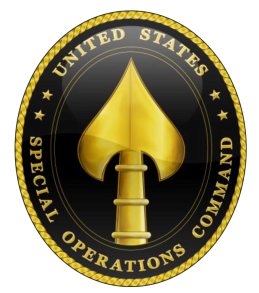 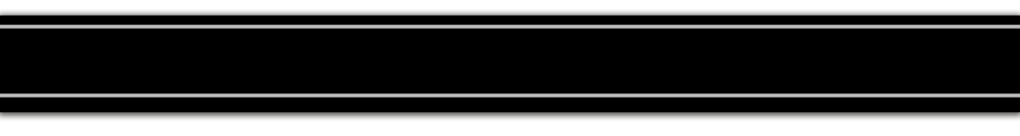 The Need

Global Competition, Regional Instability, and Violent Extremism
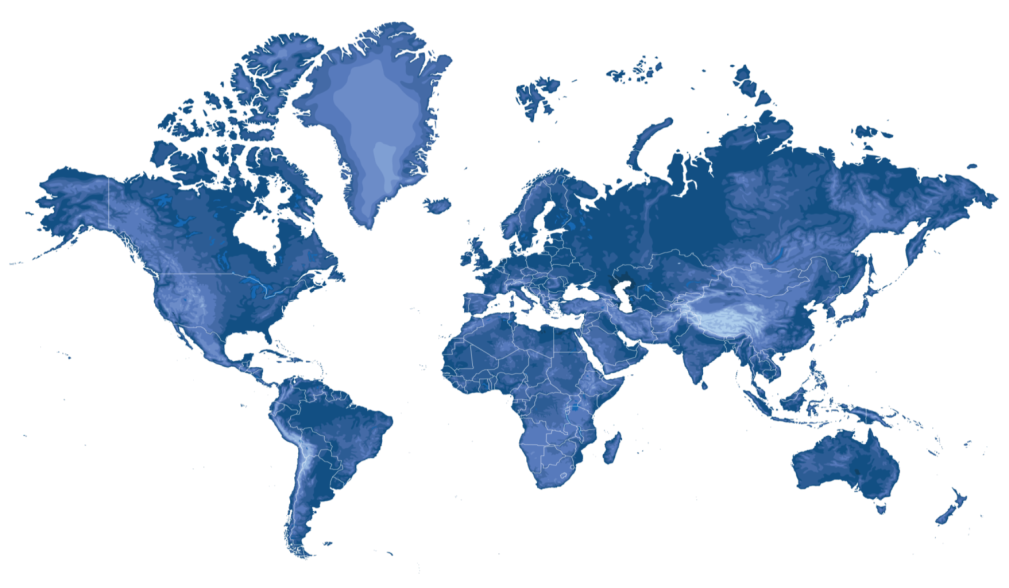 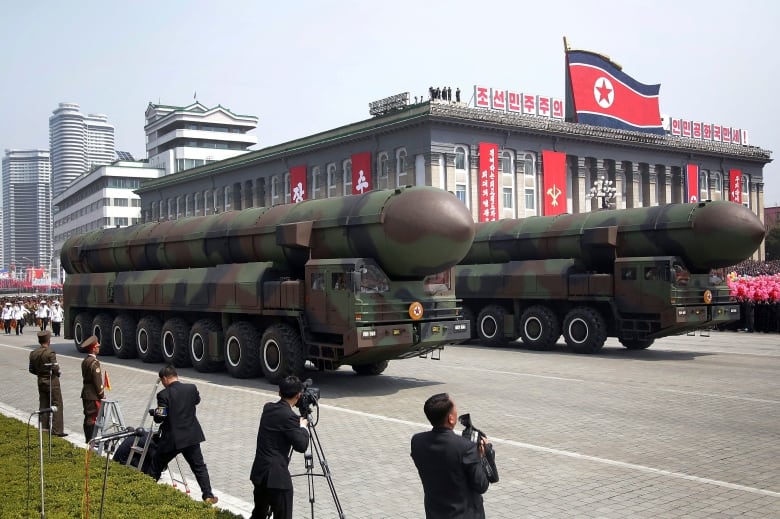 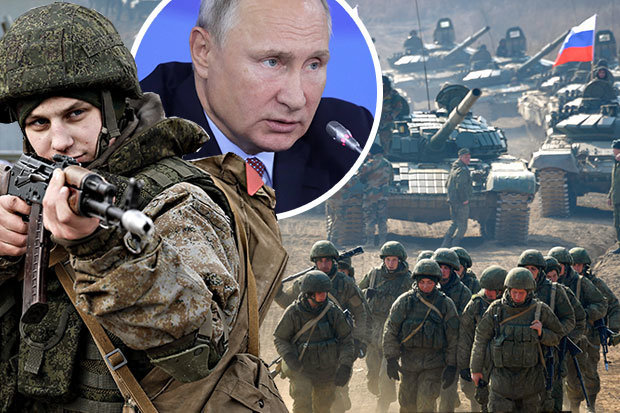 Russia
North Korea
Violent Extremists
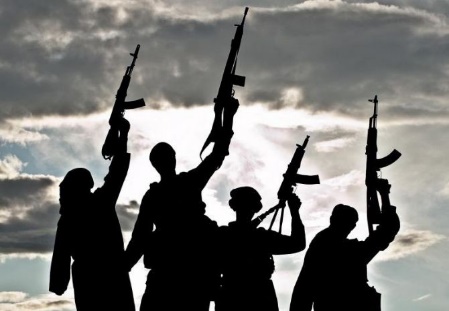 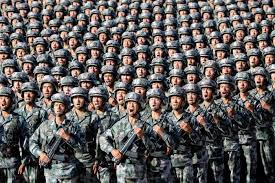 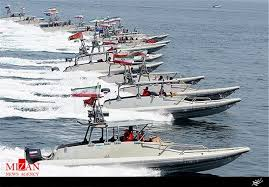 Iran
China
2018 National Defense Strategy, https://nationalinterest.org/blog/buzz/why-us-military-serious-trouble-36317
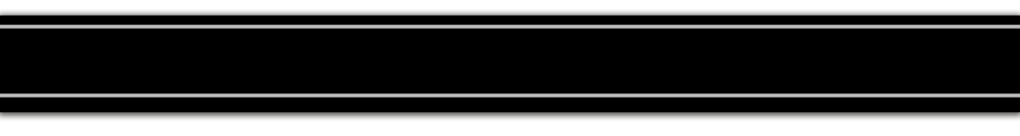 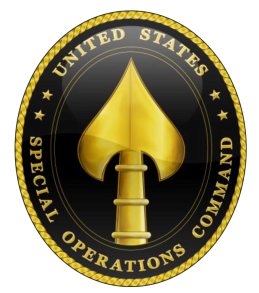 Commander’s Vision
SOF Ethics and Culture: Americans have high expectations and utmost confidence in their SOF, Trust is earned and should never be compromised
Support to Combatant Commanders: We will coordinate closely with the other Combatant Commands who serve the Joint Force, to provide integrated approaches and capabilities that enable success
Priorities:
Compete and win for the Nation - Protect our interests and address today's challenges 
Preserve and Grow Readiness - The right people, skills, and training to maximize our competitive edge 
Innovate for Future Threats - Relentlessly build the competitive advantage 
Advance Partnerships - Create opportunities through our unique global understanding and placement 
Strengthen our Force and Family - Solemnly commit to the short and long term well-being of our SOF Family
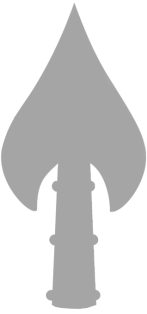 “We will successfully combat VEOs, counter WMD, shape the information environment, and compete in the Great Power arena”
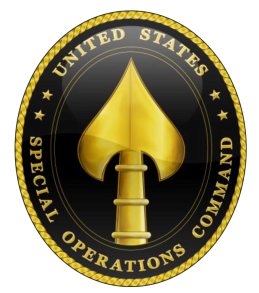 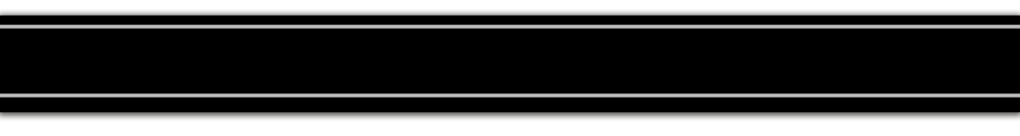 SOF Employment
From Peacetime to War
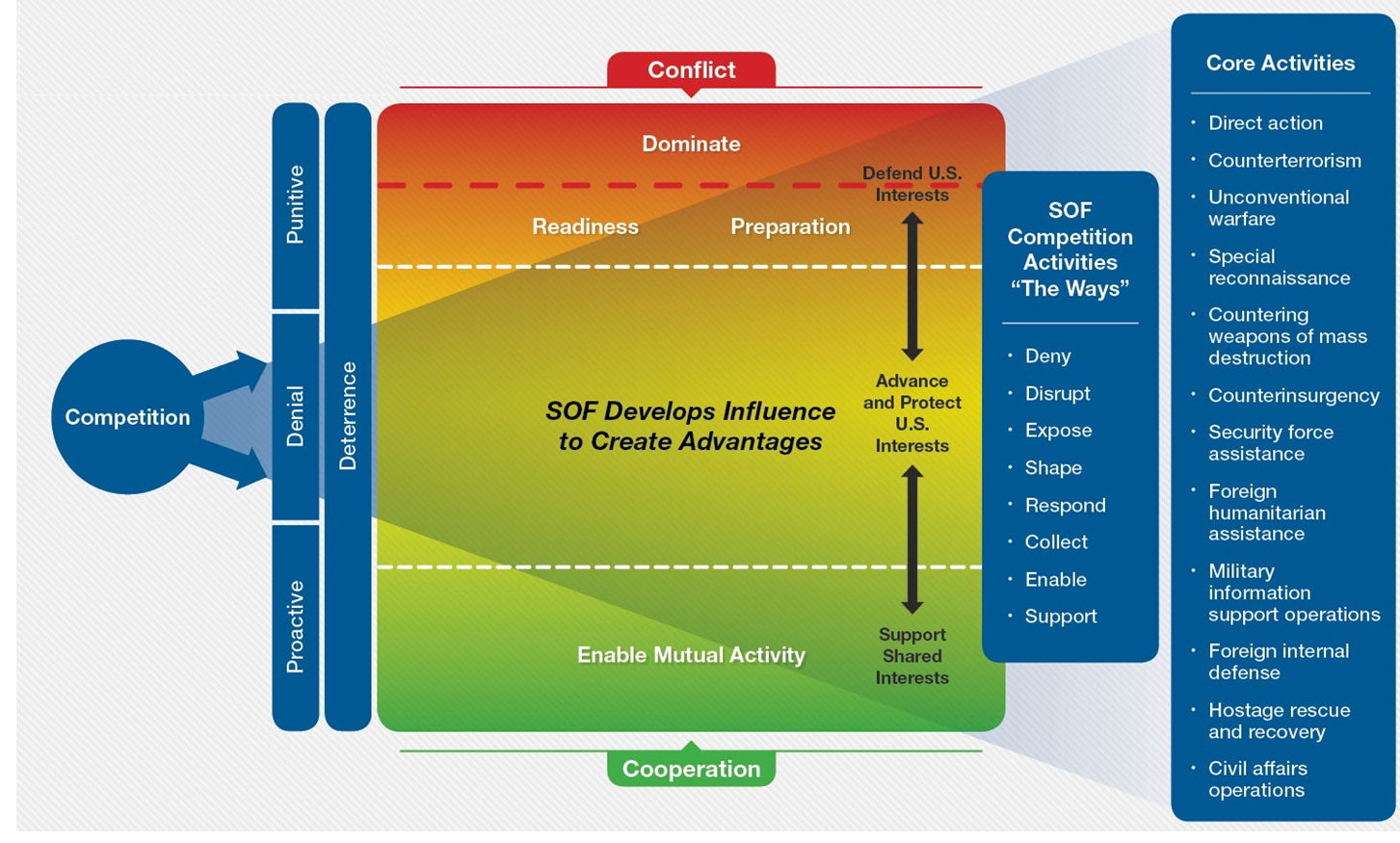 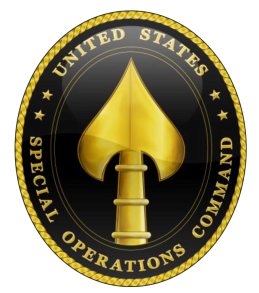 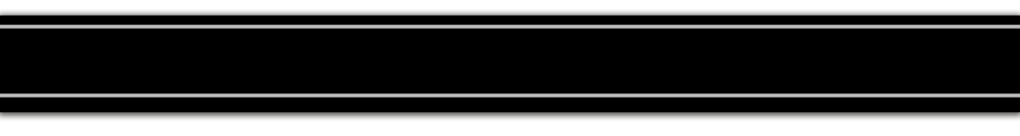 An Emerging Vision of the Future
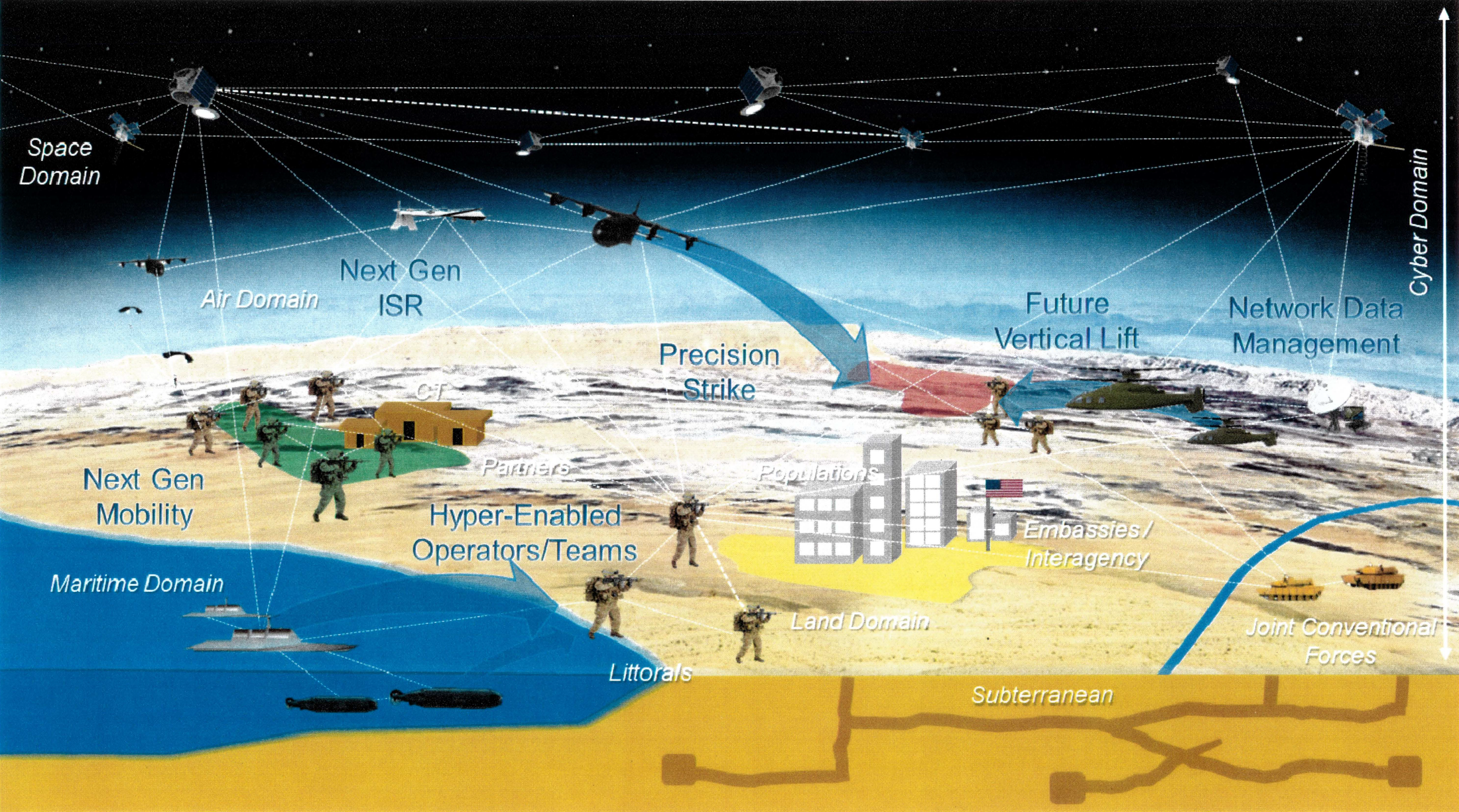 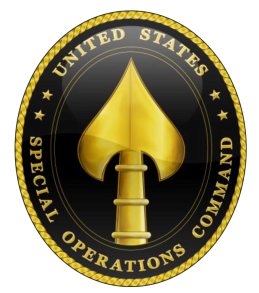 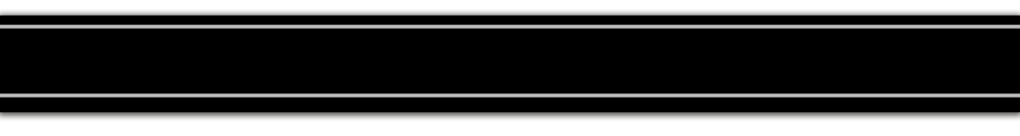 Action
Join our “Team of Teams”
Google “SOFWERX”   Click “TechWatch”  “Signup”
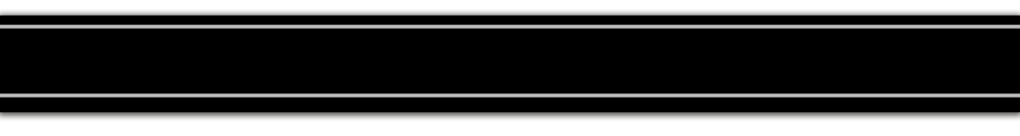 Questions?
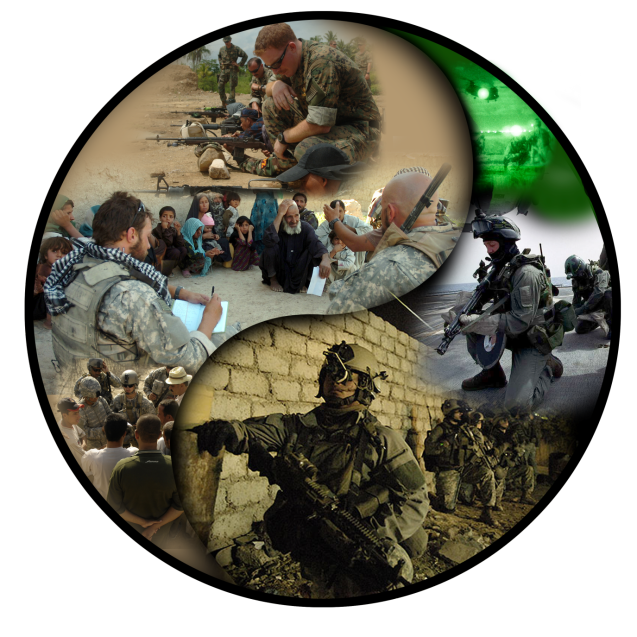 “Future SOF must be more lethal, trans-regionally integrated, and effective in contested domains…

…We must field overmatch technologies and tactics that exploit adversary vulnerabilities and negate near-peer competitor advantages”

- General Richard Clarke
  Commander, USSOCOM
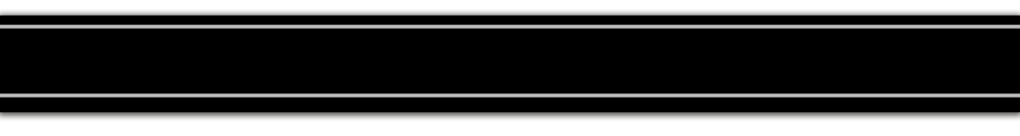 Backup
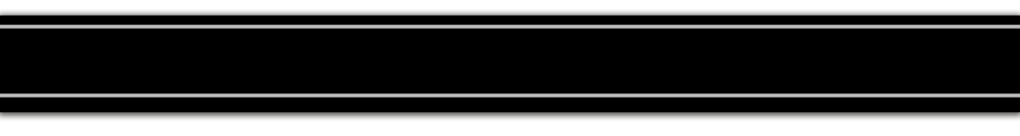 SOF’s Advantage -- Its People
INTEGRITY
COMPETENCE
COURAGE
CREATIVITY
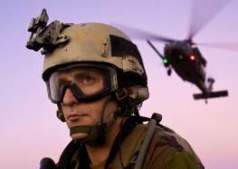 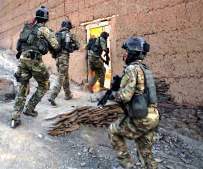 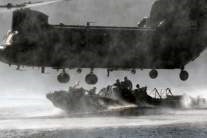 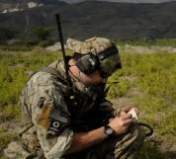 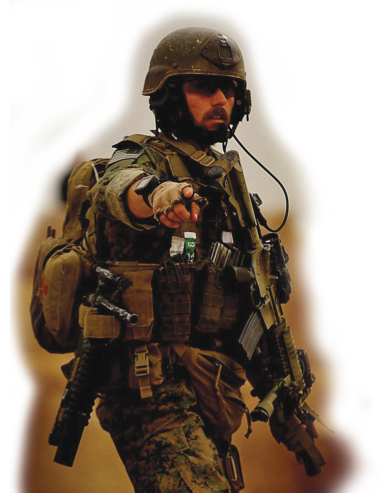 Humans are more important than hardware
 Quality is better than quantity
 Special Operations Forces cannot be mass produced
 Competent Special Operations Forces cannot be 
           			   created after emergencies occur
 Most SOF operations require Services’ support
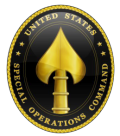 SOF  TRUTHS
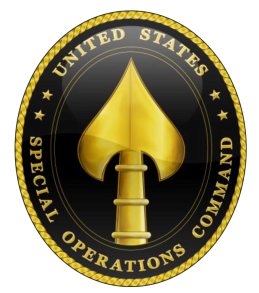 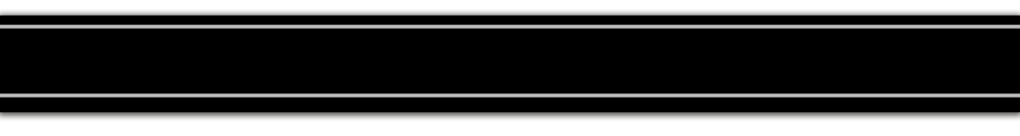 SOF Core Activities and Operations
Special
Reconnaissance
Security Force
Assistance
CORE ACTIVITIES
CORE OPERATIONS
Preparation
of the
environment
Military
Information
Support
Operations
Unconventional Warfare
Counterinsurgency
Foreign Internal
Defense
Direct
Action
Global Campaign Plans
Stability
Civil Affairs
Operations
SOF
Combat
Support
Support to Major
Combat Operations
and Campaigns
Countering Weapons
Of Mass Destruction
Counterterrorism
SOF Combat
Service Support
Interdiction and Offensive
CWMD Operations
Hostage Rescue
And Recovery
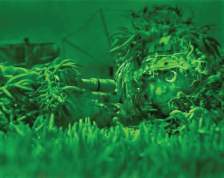 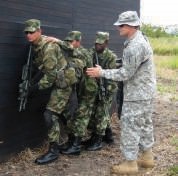 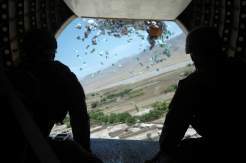 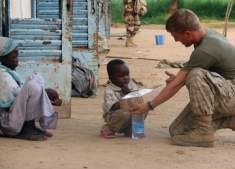